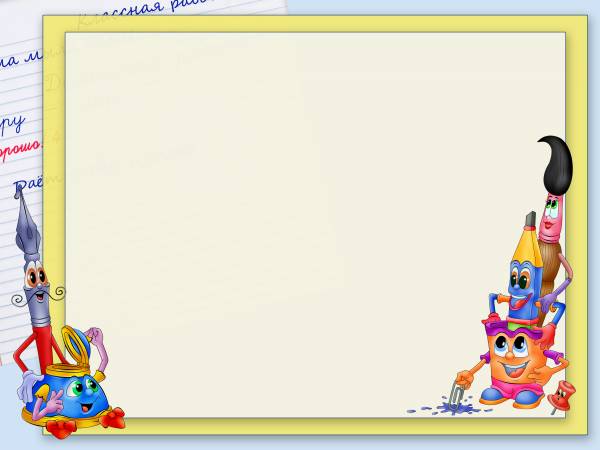 Познавательная игра-викторина «Сказочный калейдоскоп»
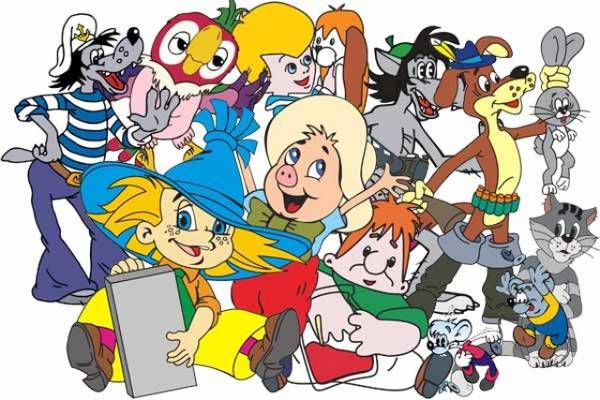 Подготовила:  Денисенко М. Е. 
учитель начальных классов
МБОУ «СОШ №1 
г. Бахчисарай
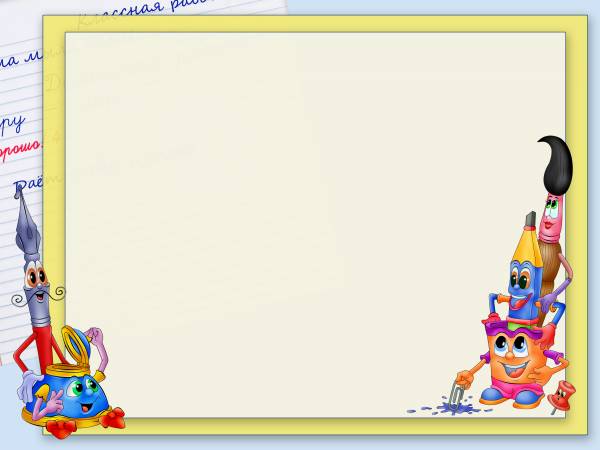 1 конкурс «Угадай сказку»
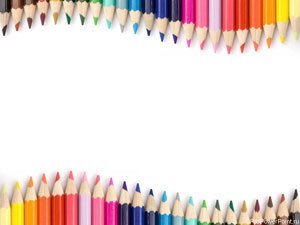 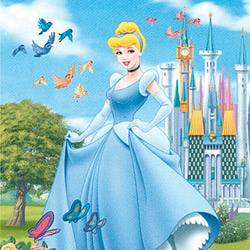 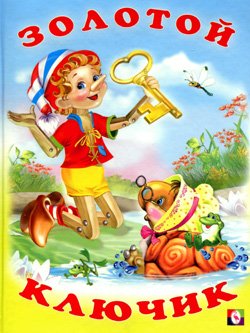 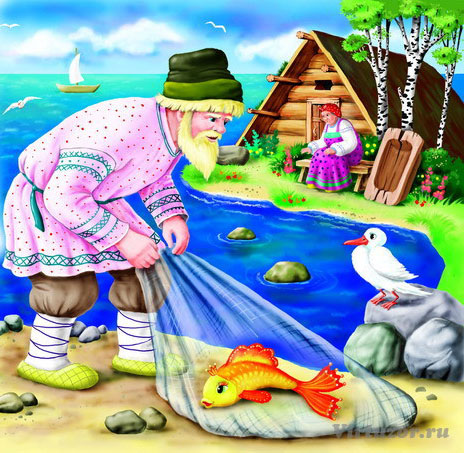 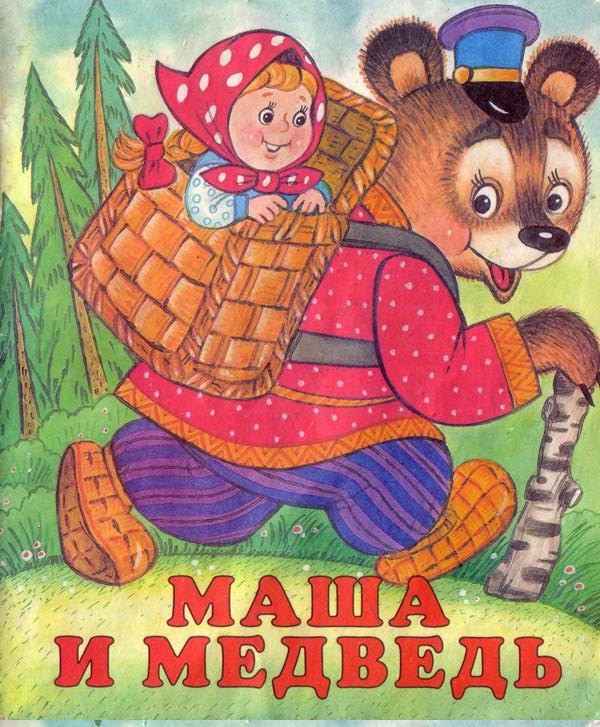 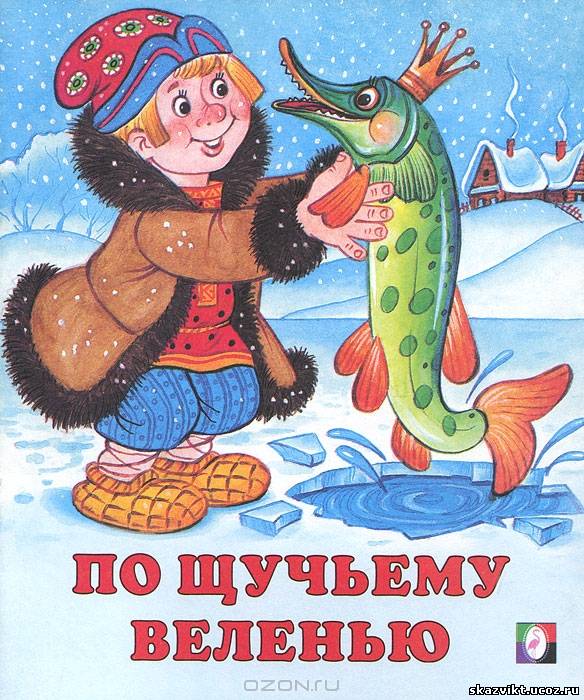 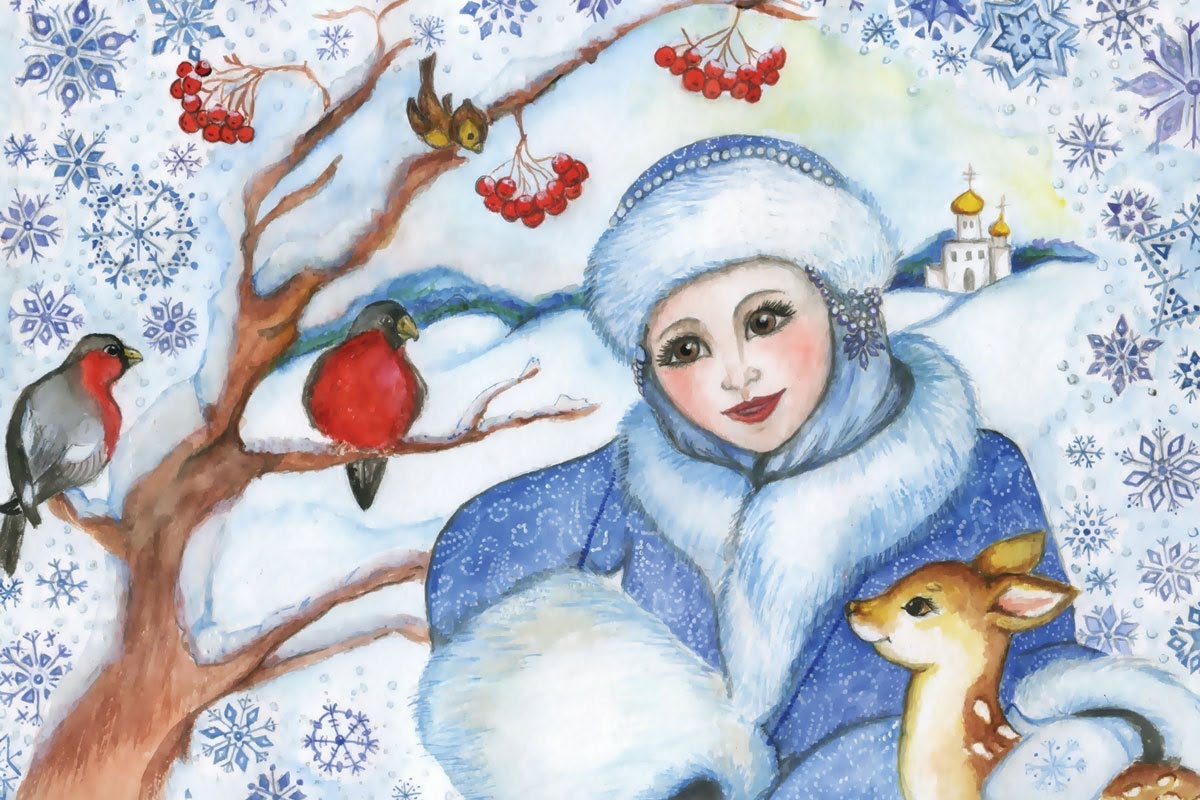 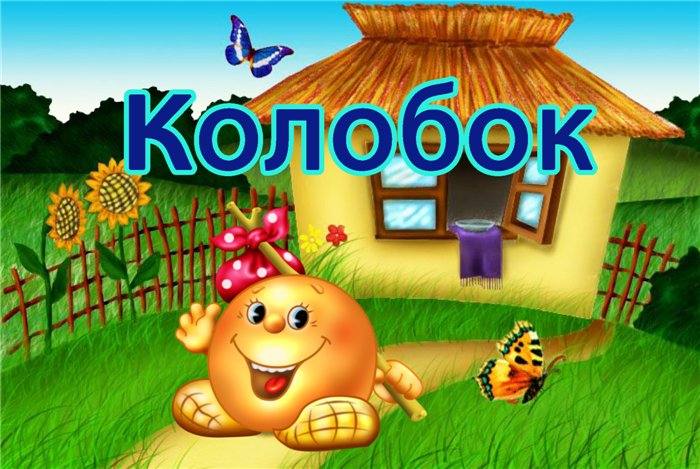 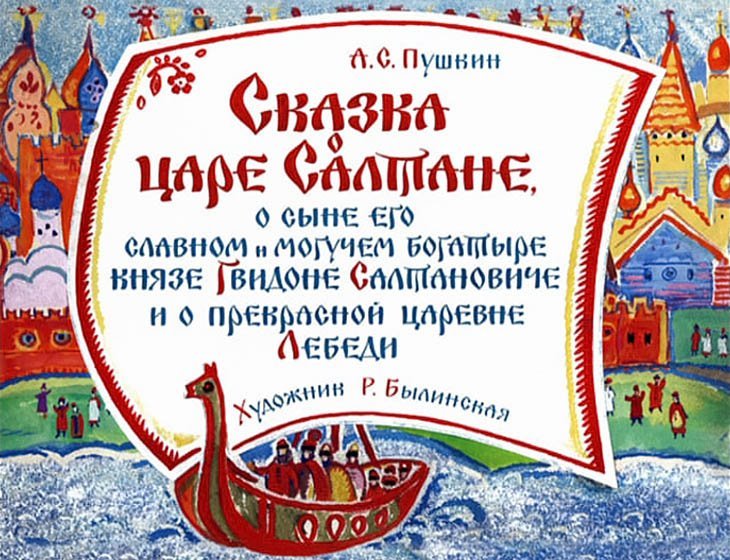 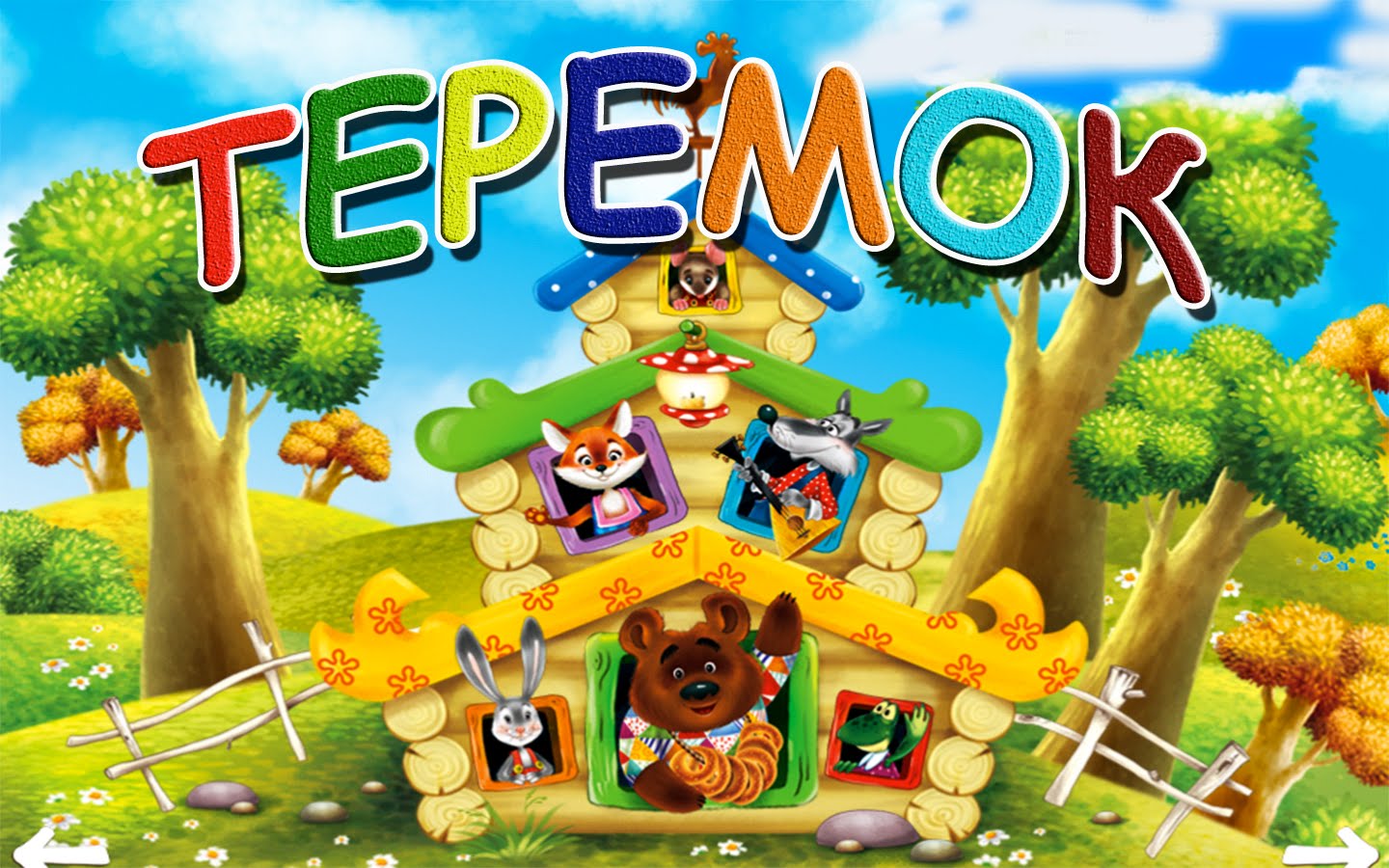 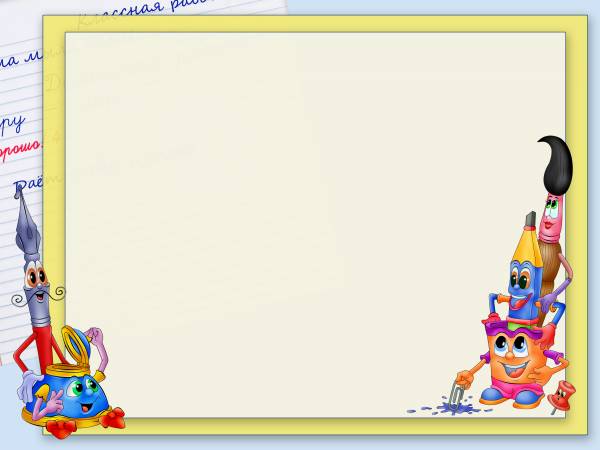 2 конкурс «Силуэты веселого карандаша»
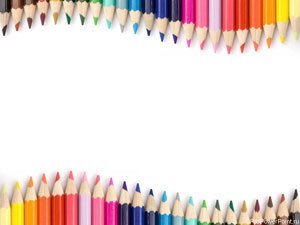 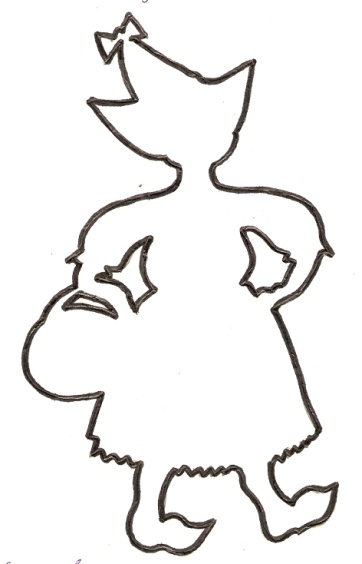 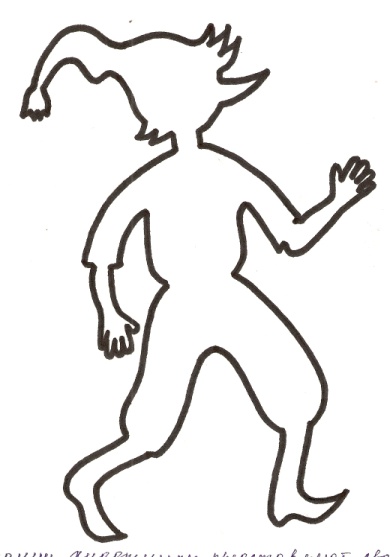 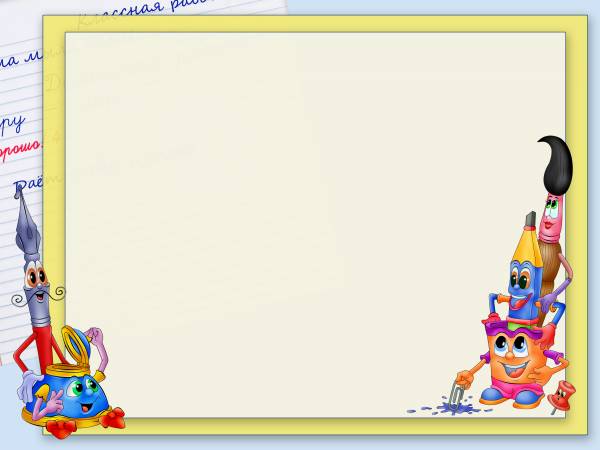 3 конкурс «Вспомни слова»
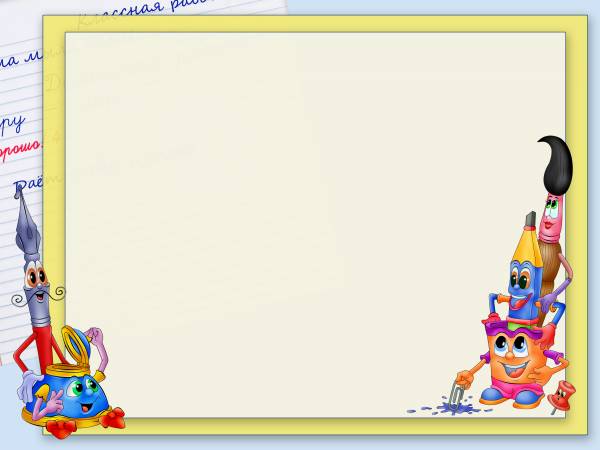 4 конкурс «Сказка стала былью»
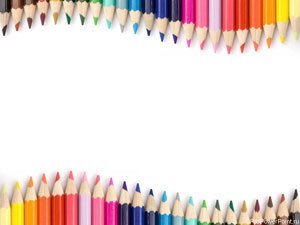 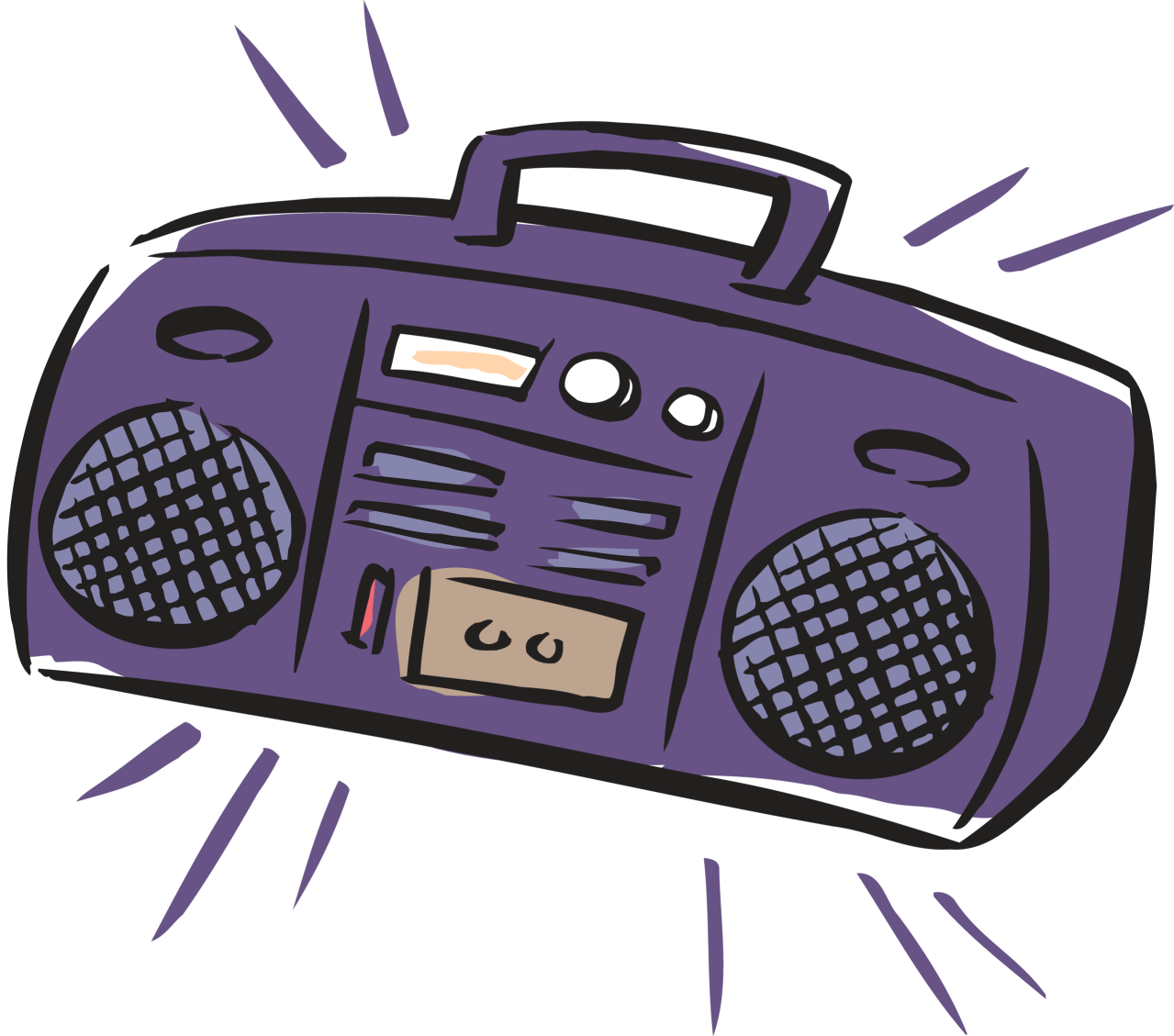 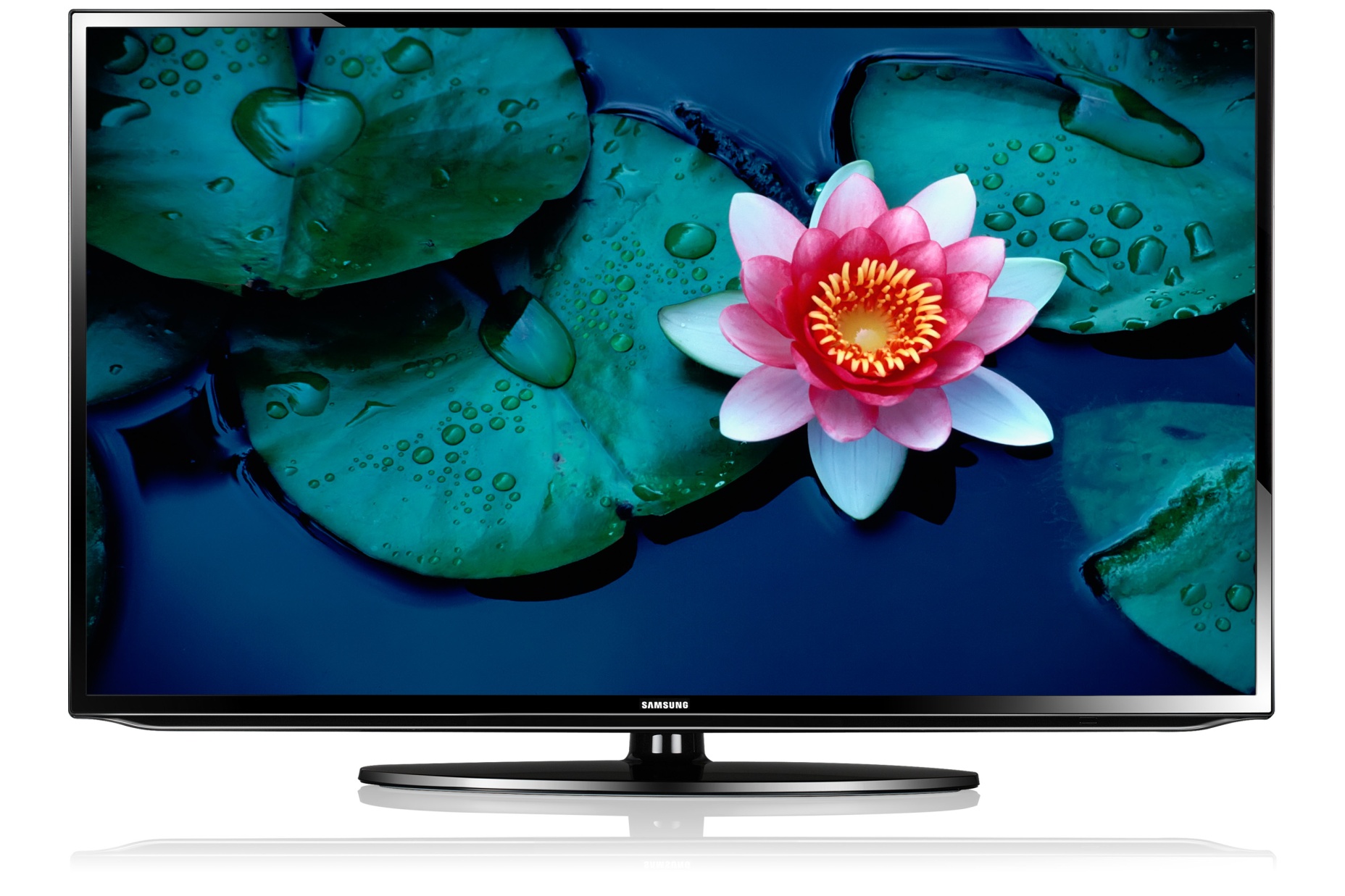 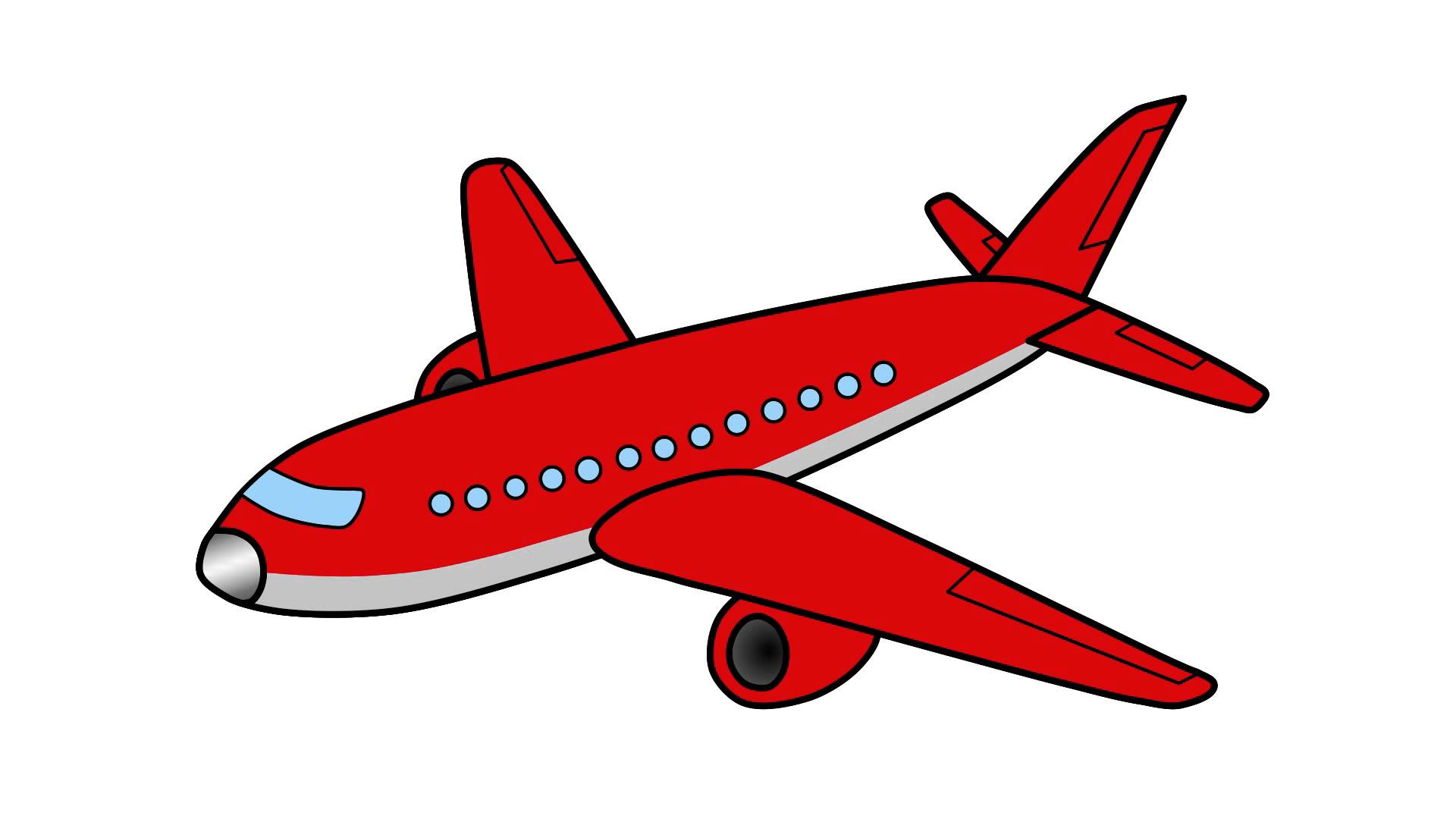 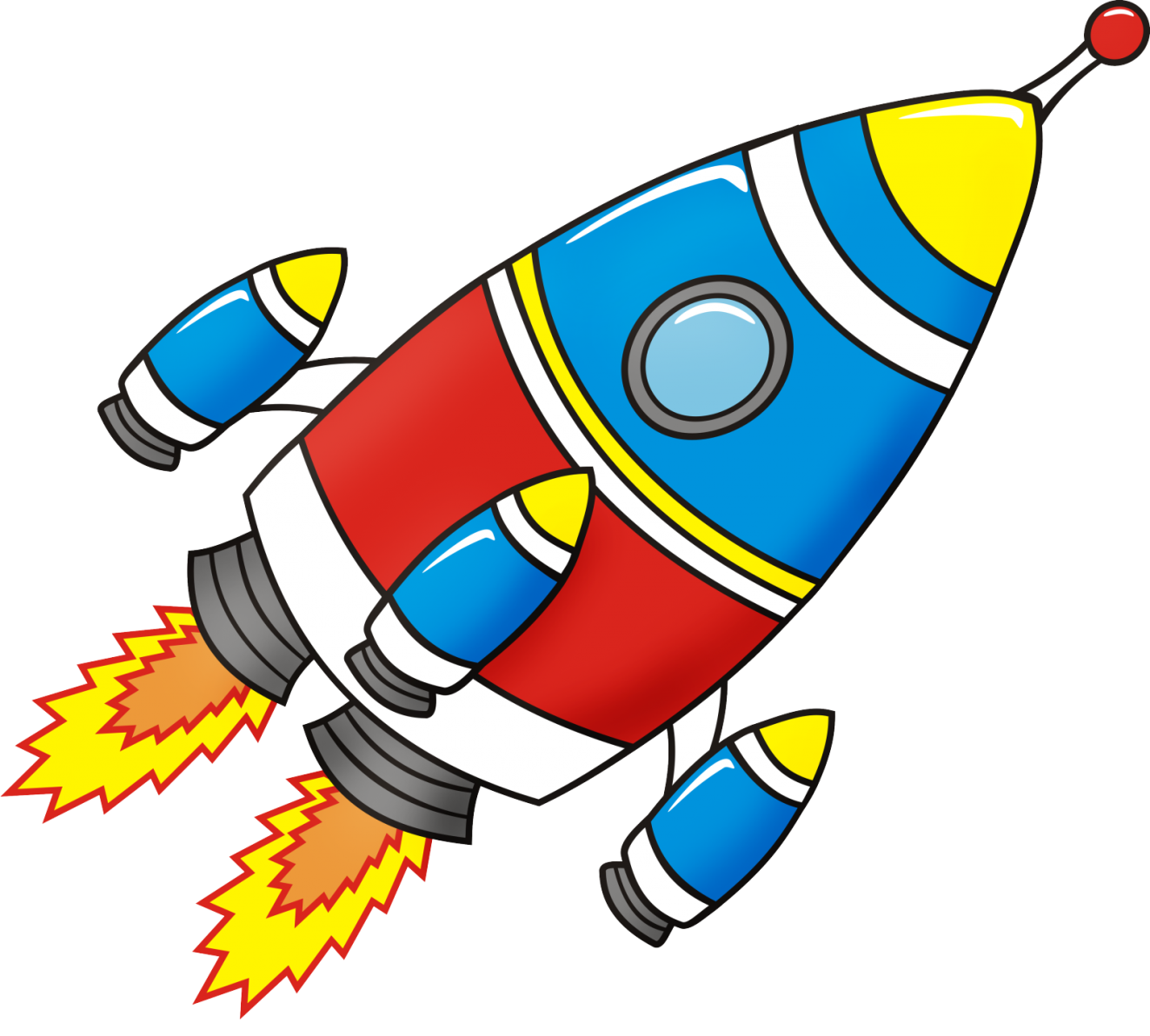 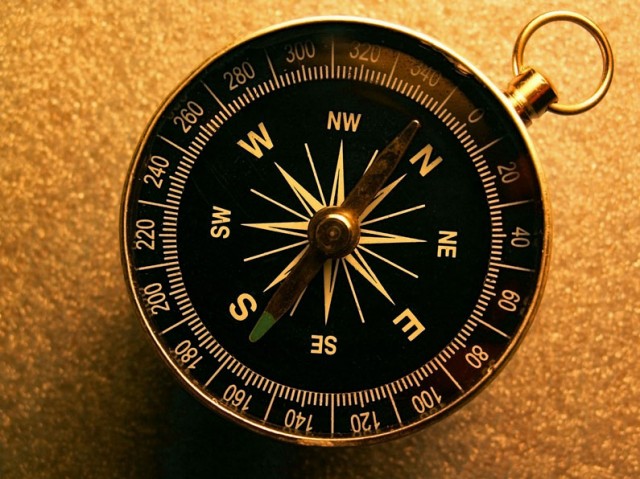 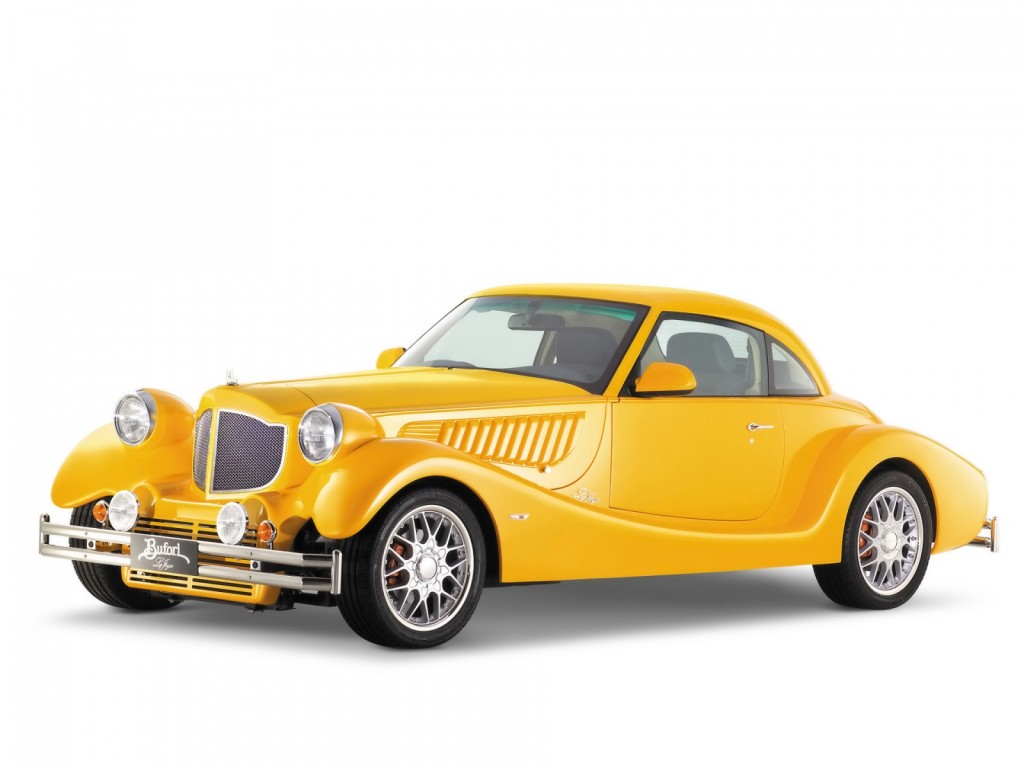 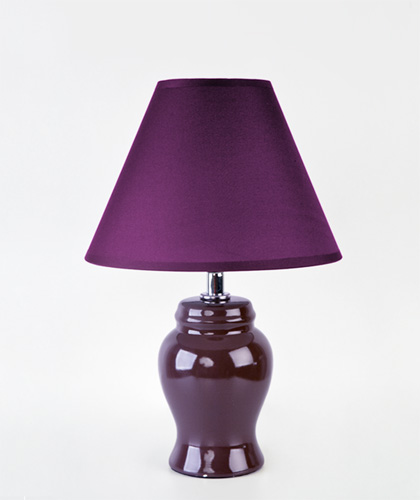 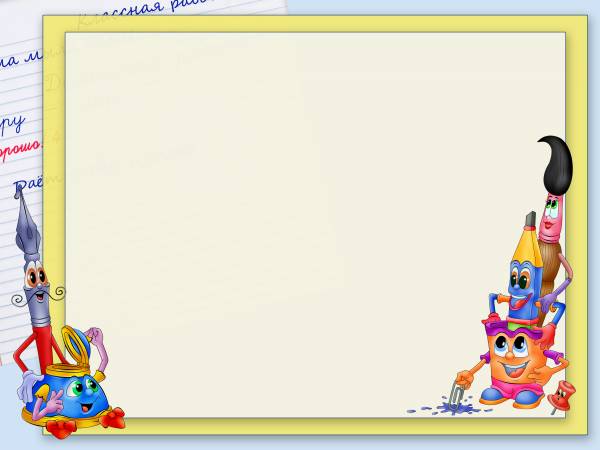 5 конкурс «Узнай предметы»
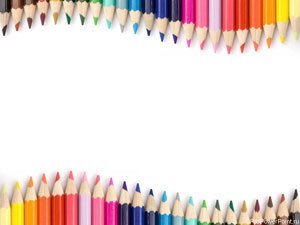 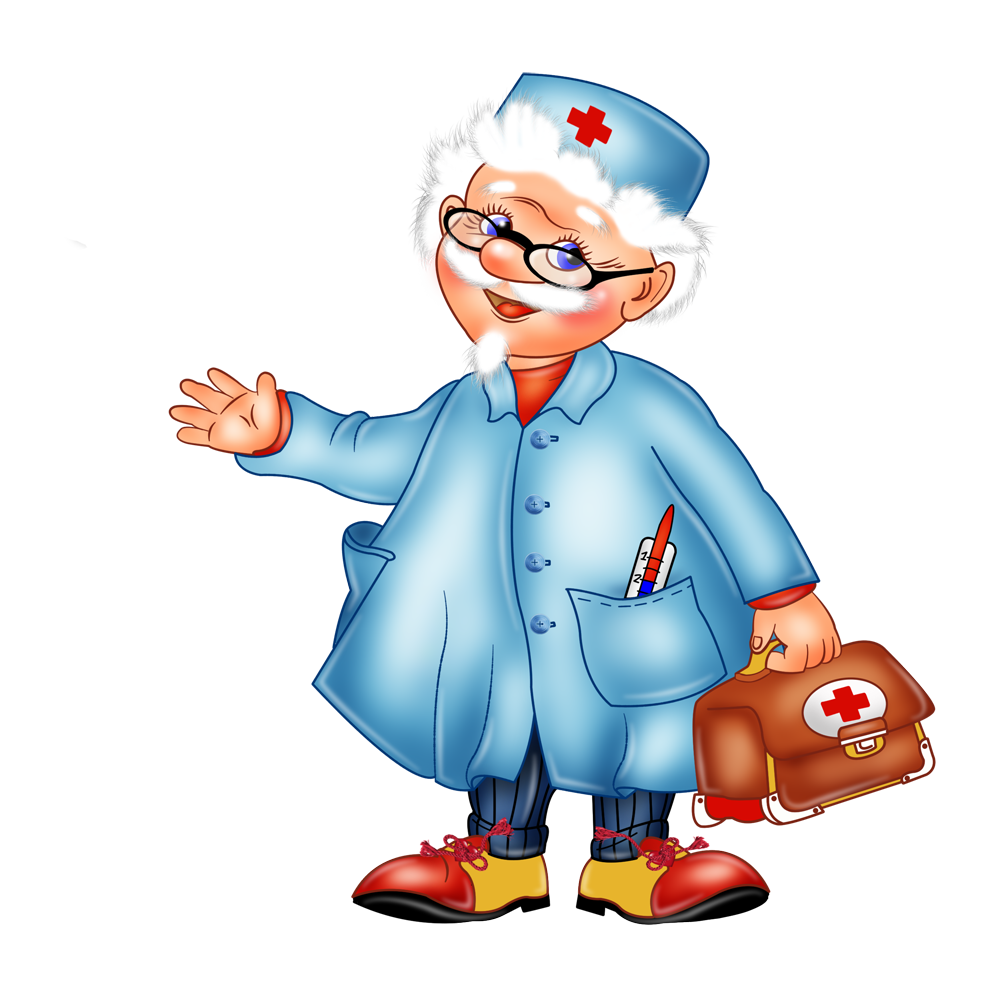 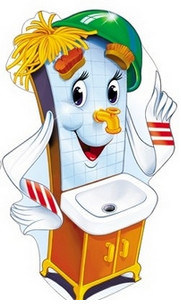 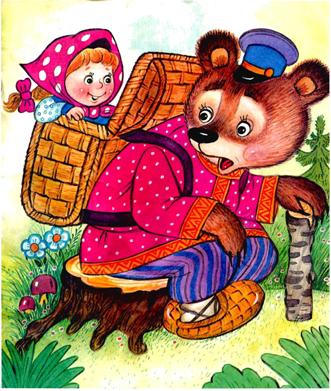 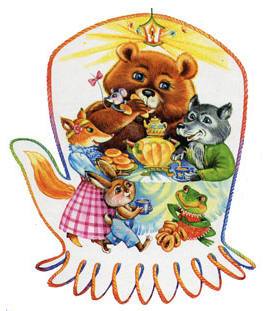 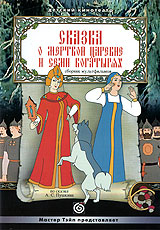 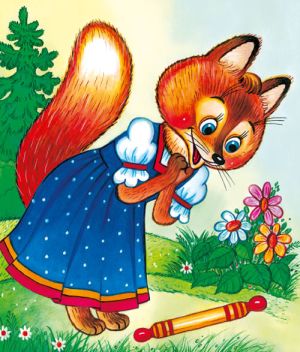 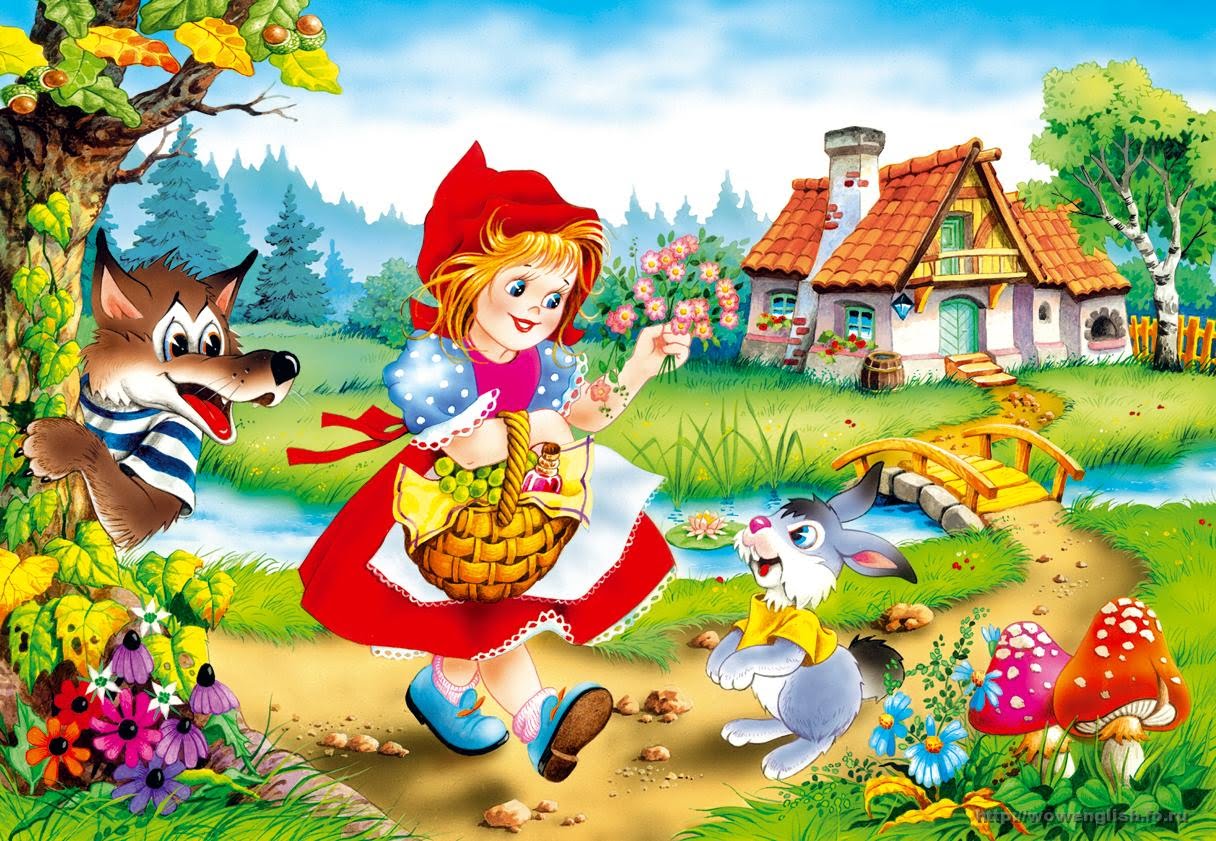 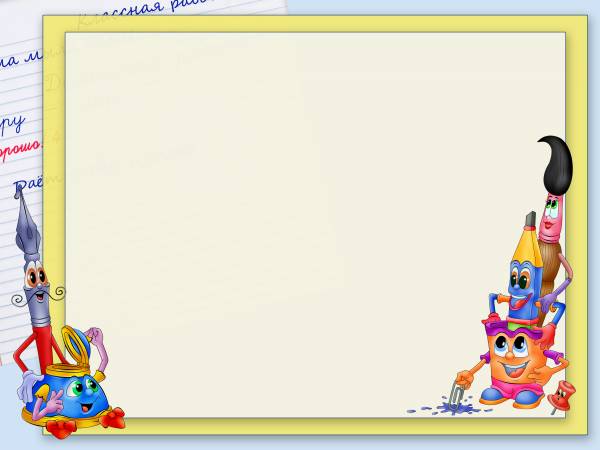 Молодцы!